Lake Merritt 
BART Station Redevelopment
Ener Chiu
Madison (Dragon) Park, 1950s
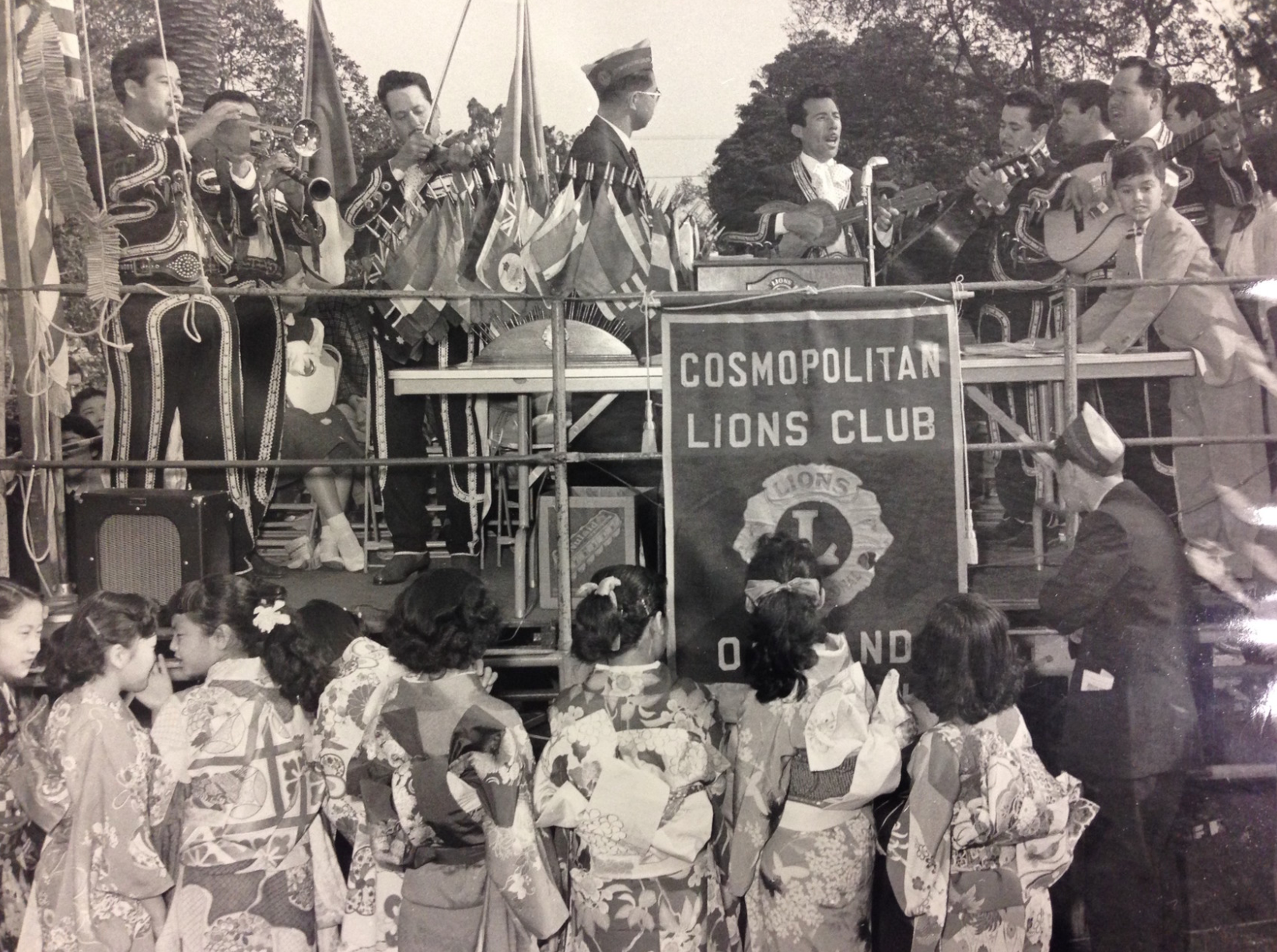 Lake Merritt BART Station Redevelopment
2
Episcopal Church of our Savior
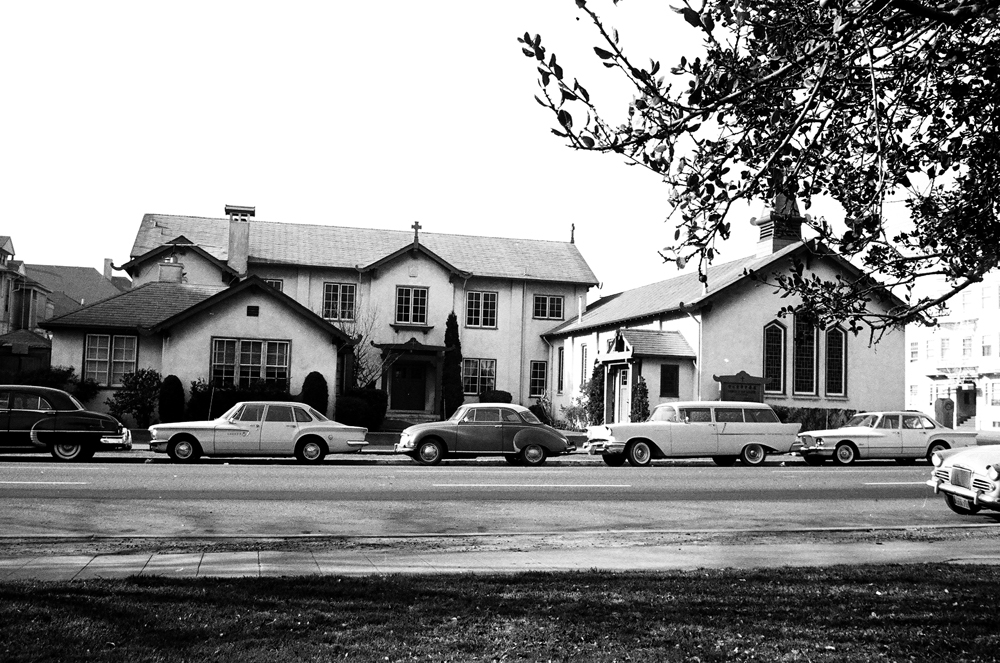 Lake Merritt BART Station Redevelopment
3
Ming Quong Orphanage for Girls
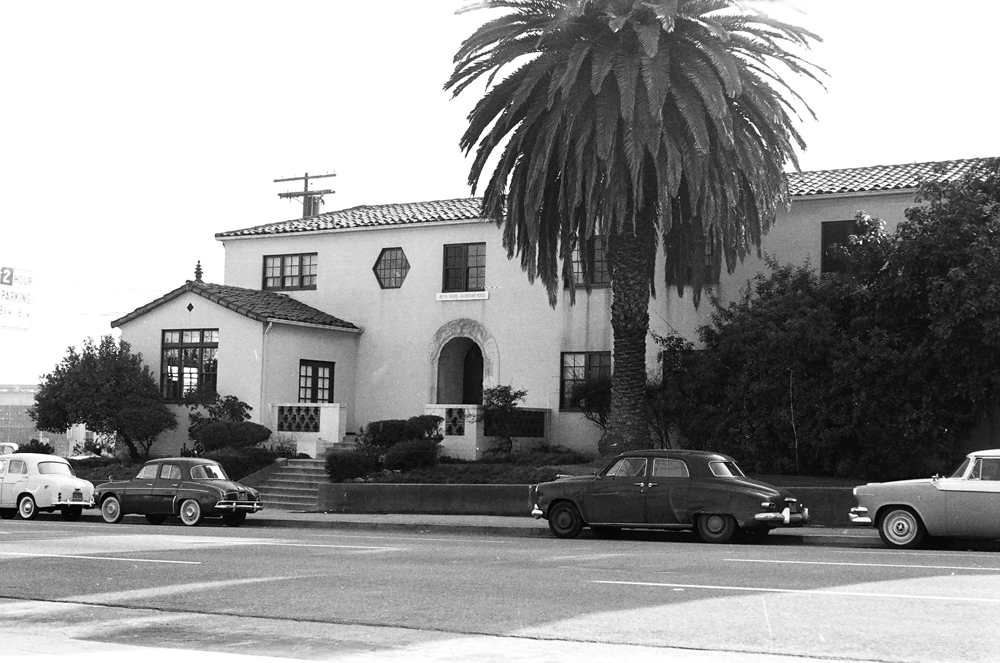 Affordable Housing Development
4
A Neighborhood for Families
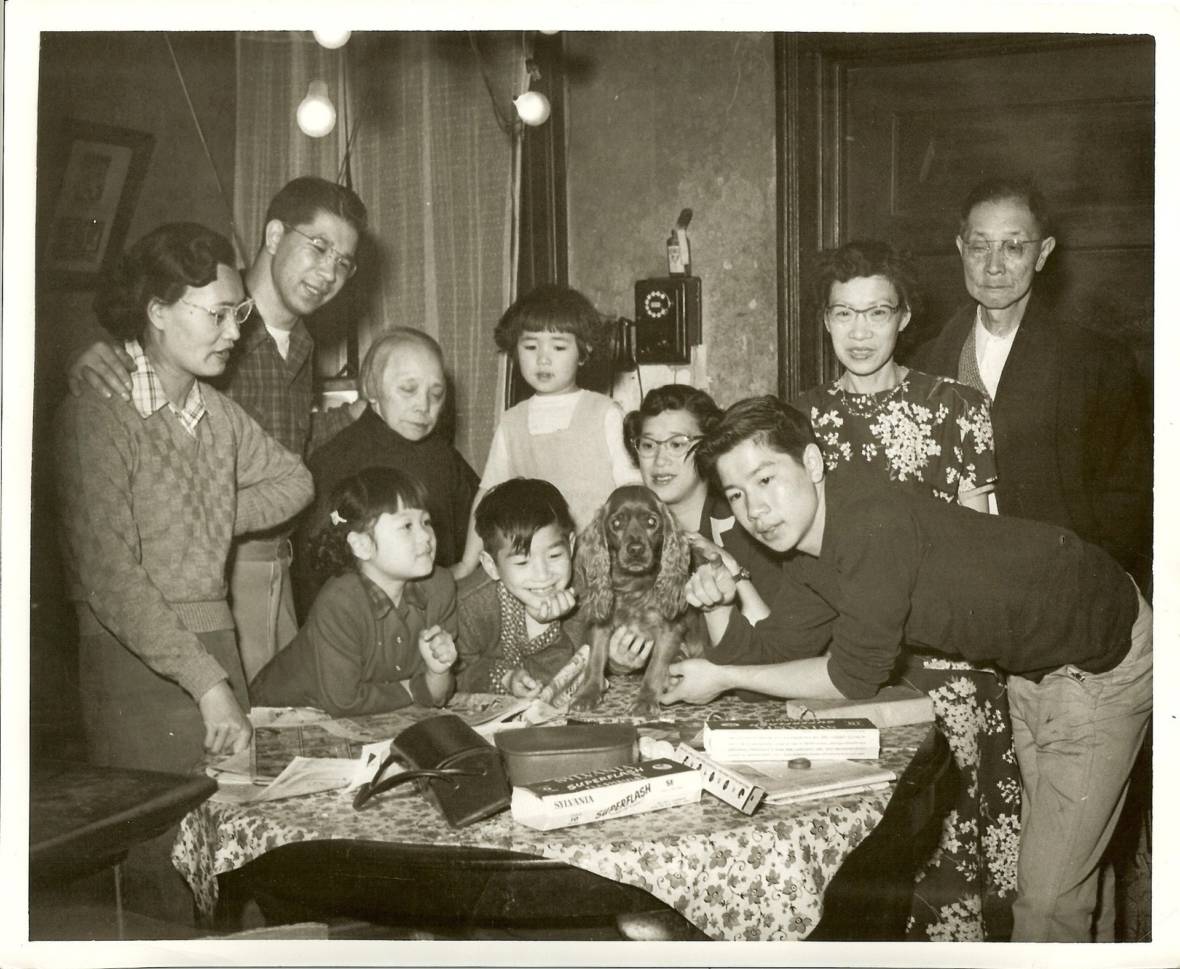 Affordable Housing Development
5
[Speaker Notes: Circa 1950]
Lake Merritt BART Station Area Today
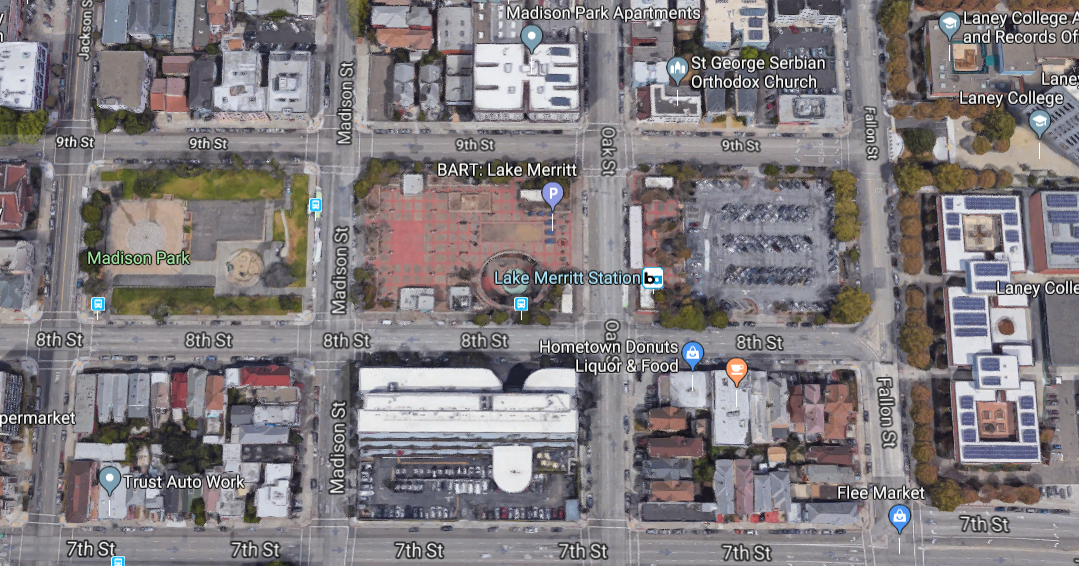 Lake Merritt BART Station Redevelopment
6
[Speaker Notes: disoriented]
EBALDC/Chinatown Coalition Advocacy
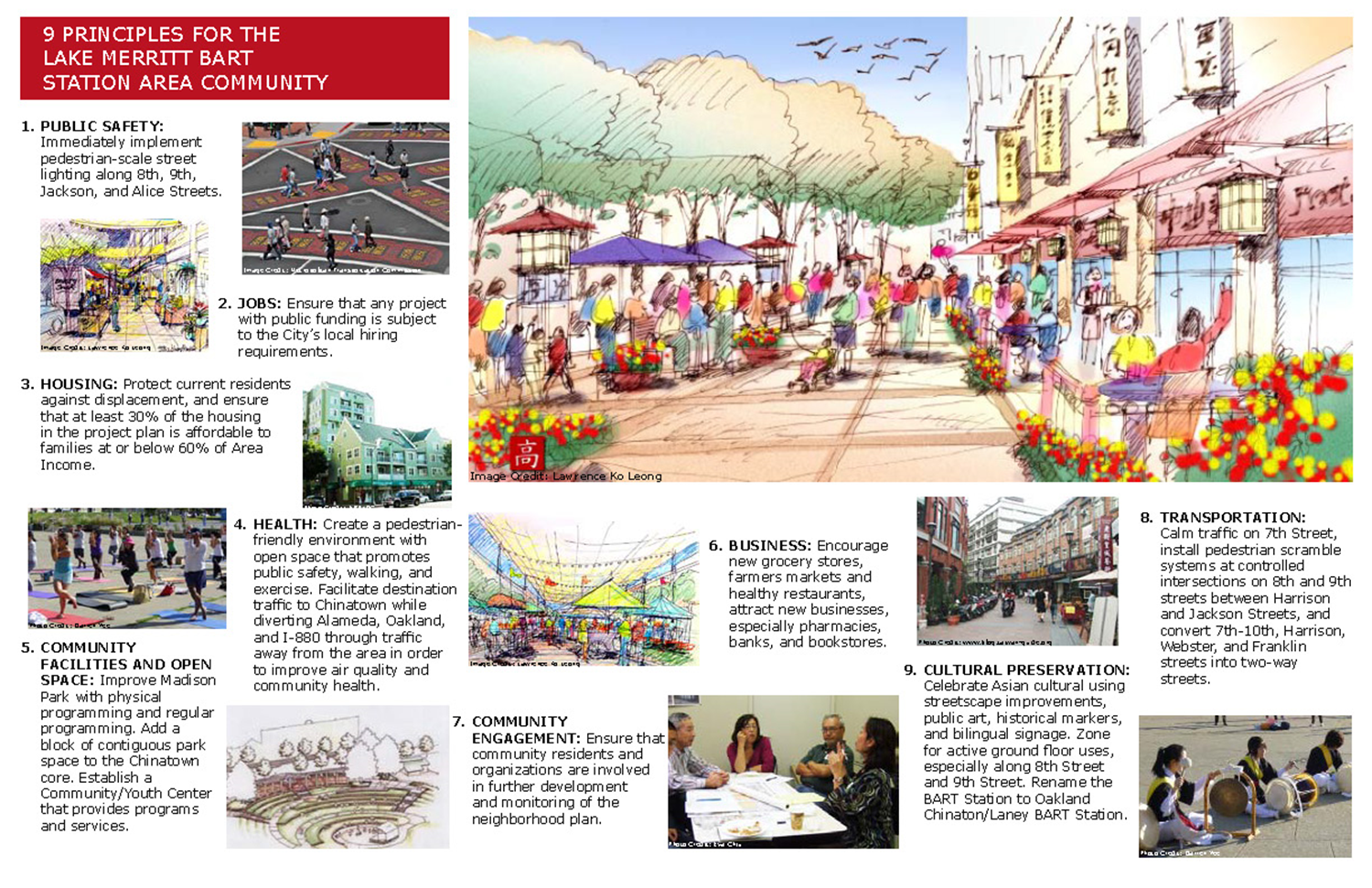 Lake Merritt BART Station Redevelopment
7
[Speaker Notes: Many dozens of community meetings over 10 years. 
Community design charrettes involving hundreds of local residents in multiple languages.
Written surveys from more than 1,000 respondents.

Worked with Dr. Elnora Webb and Marco Menendez from Laney]
BART Lake Merritt RFQ/RFP
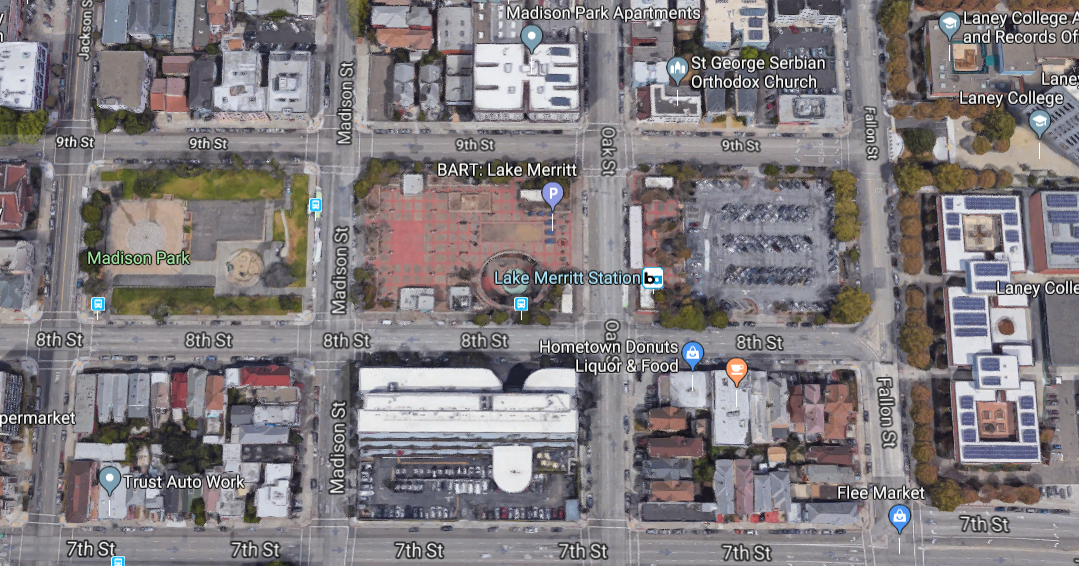 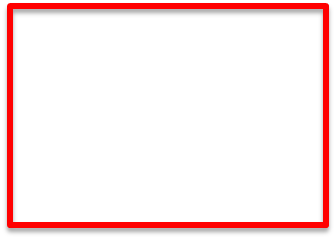 Lake Merritt BART Station Redevelopment
8
EBALDC/Chinatown Coalition Advocacy
EBALDC involved in planning for area since 2008 
Oakland Chinatown criteria for new development
A program that complements rather than competes with the core commercial area of Chinatown
A program that reduces gentrification stress rather than increases it, by producing high quality jobs accessible to local residents (especially English limited)
A program that increases community control over the site
Lake Merritt BART Station Redevelopment
9
[Speaker Notes: We helped draft this letter to BART, primarily with input from Chinatown Coalition.]
Why partner with Strada?
Alignment around community identity
Public investment in active streets, not private amenities, drives value.  Outside in.
BART signaled desire for a large commercial program
Lake Merritt BART Station Redevelopment
10
[Speaker Notes: I’ve been asked by a couple of people why we chose to partner with Strada.  Here’s why we chose Strada:

- We interviewed a number market rate developers before choosing Strada, and felt they were the best fit.
- We’re very excited by the philosophical alignment between Strada and EBALDC and our similar approach to development, even though we’re developing for different segments of the market.
Strada and EBALDC both understood that the way to create value at this site that can be broadly shared with the Oakland community is to invest in the public realm, and improve the areas outside of the buildings themselves.  This “outside in” approach fits EBALDC’s belief that while we need to build affordable housing, we need to do it in the context of creating healthier and more holistic neighborhoods
- Strada was a partner in creating a development program that would offer BART a high level of density, while adhering to the existing zoning limits, and providing a robust community benefits package that met or exceeded the Chinatown Coalition’s request to BART.
Strada sees the existing neighborhood as valuable, and not something that the new development has to replace.  Rather the purpose of our new development is to stabilize and reveal the character of the place, and to connect new riders to the areas surrounding the BART station (core commercial Chinatown, Jack London Square, Laney, Eastlake, OMCA, OUSD, Alameda County offices, and Lake Merritt)

ALSO EXCITED TO PARTNER WITH BART, staff have been really open to partnering with us on what we know will be a long marriage that will require buying into our team’s vision of placemaking and partnership to go after non-traditional sources of financing that will support our programmatic goals.]
EBALDC/Strada Proposal: Conceptual
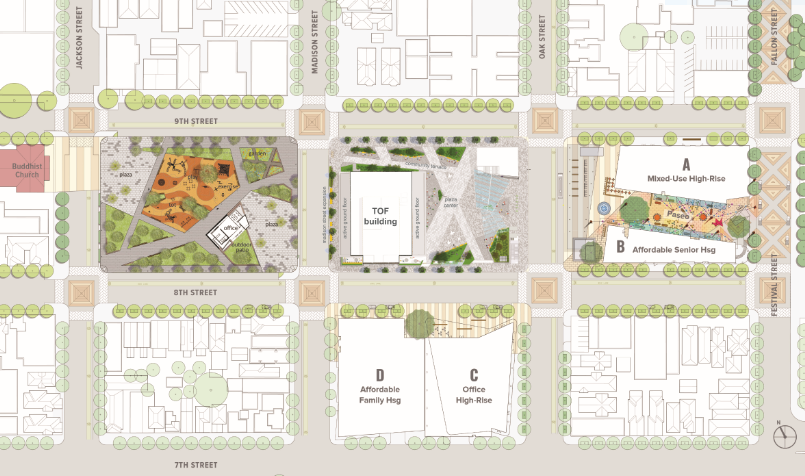 Lake Merritt BART Station Redevelopment
11
EBALDC/Strada Proposal: Conceptual
Building B: Affordable Senior Housing (EBALDC)
~ 95 units, includes small format BMR retail space
Building A: Mixed-Use Mixed-Income Building (Strada)
~ 326 units with 10% BMR, 27K SF of BMR office
Building C: Office High Rise Building (Strada)
~ 500,000 SF, includes 60K BMR office space
Building D: Affordable Family Housing (EBALDC)
~ 98 units, includes child care center
Lake Merritt BART Station Redevelopment
12
[Speaker Notes: Here are the concepts we’ve proposed to BART. We generally think this proposal is feasible but the exact square footages and number of units are being refined. This isn’t 100% fully baked/final yet.]
EBALDC/Strada Proposal: Conceptual
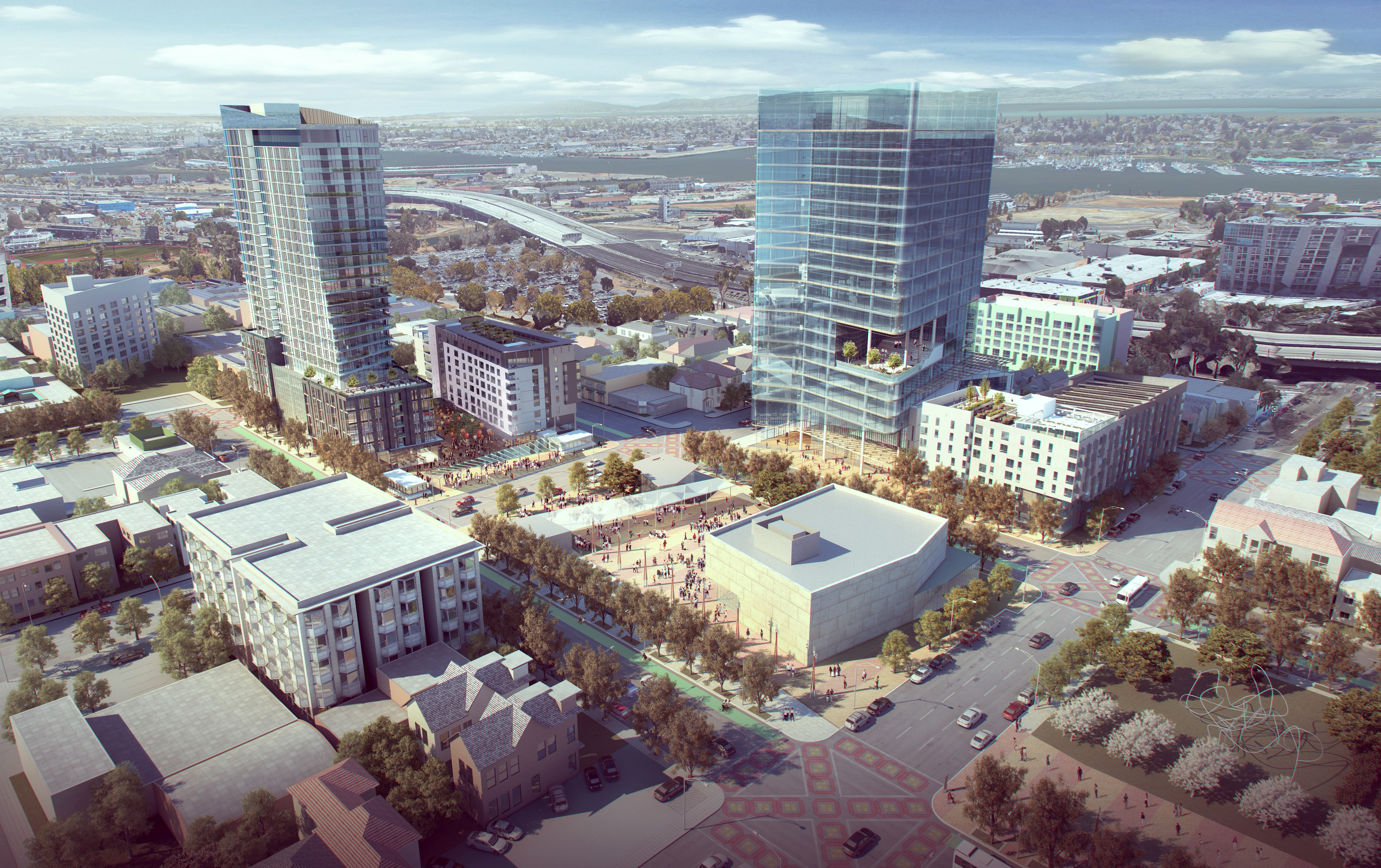 A
C
B
D
Lake Merritt BART Station Redevelopment
13
Community Benefits Targets
44% Affordable Housing (approximately 200 units)
20% Below Market Rate Commercial Space
High quality, public open space, connects to Madison
Chinatown identity throughout redevelopment
Opportunities for local business and workforce development
Lake Merritt BART Station Redevelopment
14
Public Space
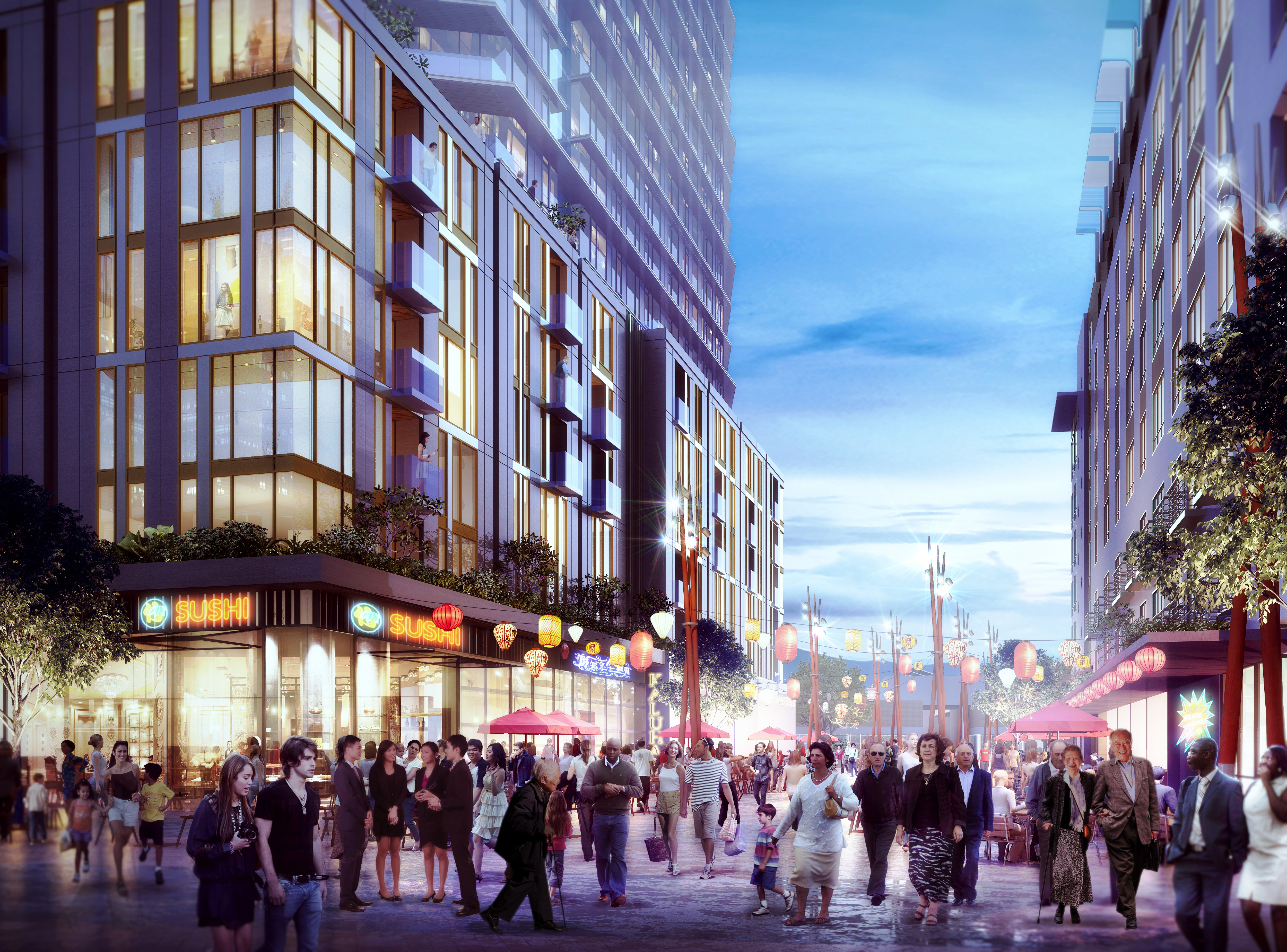 Lake Merritt BART Station Redevelopment
15
BART Lake Merritt: Next Steps
Jan 2019 – executing ENA with BART
2019 Q1 & Q2 – begin meetings with community stakeholder groups on programming and massing
2020  – entitlements and securing financing
2021 – start construction on Site 1
2023 – construction completion for Site 1
2026 – start construction on Site 2
2028 – construction completion for Site 2
Lake Merritt BART Station Redevelopment
16
THANK YOU!
Ener Chiu
ChinatownBart@ebaldc.org
Lake Merritt BART Station Redevelopment
17